Introductie
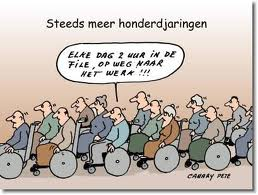 Waar gaat dit over ????
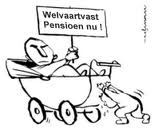 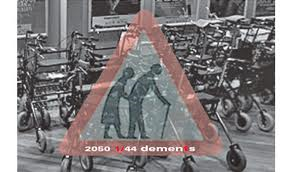 Mindmapping
Stap 1schrijf 10 – 15 woorden op een post-it waar jijaan denkt bij vergrijzing (per post-it één woord)
Stap 2groepeer de woorden
Stap 3plak de woorden om het begripvergrijzing en geef met pijlen / lijnen verbanden aan en benoemdie verbanden (laat een stuk rechts open voor de beoordeling)
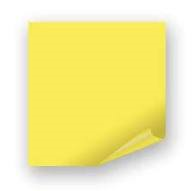 woord
Beoordeling
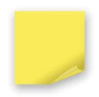 Zorgt voor
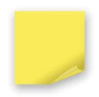 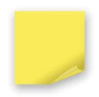 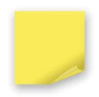 vergrijzing
stijgt als
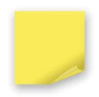 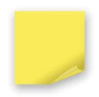 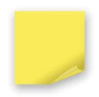 Les 1 - vergrijzing
Bespreking resultaat
Twee groepen ruilen elkaars mindmap
Andere groep ‘beoordeelt’ de mindmap:
Schrijf op wat je goed vindt aan deze mindmap
Formuleer vragen over onduidelijkheden
Schrijf op wat je mist in het schema
Schrijf op als er in jouw ogen iets fout is (mét motivering)
Twee groepen bespreken om beurten met elkaar de beide mindmaps
Les 1 - vergrijzing
Klassikale nabespreking
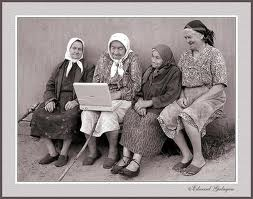 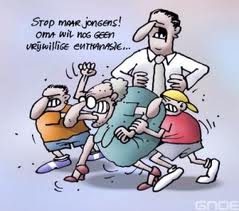 Les 1 - vergrijzing
Duur? - de oplossing is simpel !
Les 2 - vergrijzing
Lagerhuis-discussie
5 minuten samen argumenten verzinnen (jury: beoordelingscriteria)
3 minuten per zijde pleidooi
daarna discussie: slechts 1 persoon aan het woord
Jury wijst winnaar aan (én individuele prijs voor beste debater)
Voorzitter
Voorstanders
Tegenstanders
Jury
Les 2 - vergrijzing
Afsluiting
Welke groep argumenteerde het beste?

Wie was de beste debater?

Was dit echt?
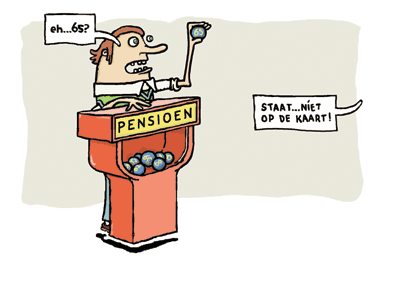